Modelos de Negocio 
En Internet
Modelos Basados 
en Relaciones de 
Mercado
B2C: Business to Consumer

	B2C se refiere a la estrategia que desarrollan las empresas comerciales para llegar directamente al cliente o usuario final.

	Los intermediarios on-line son compañías que facilitan las transacciones entre compradores y vendedores, como contraprestación económica reciben un porcentaje del valor de la transacción. La mayoría de las transacciones se realizan a través de estos intemediarios, que pueden ser brokers o «informediarios», genéricos o especializados, respectivamente.
Ejemplo:
En esencia, Un maestro de B2C de comercio electrónico (Amazon) permanecen en la parte superior a causa de una comunicación eficaz y el valor para el cliente.
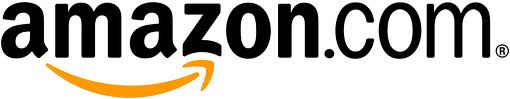 B2B: Business to Business

	Es la transmisión de información referente a transacciones comerciales electrónicamente, la compra de bienes y servicios a través de la Web  vía servidores seguros , empleándose servicios de pago electrónico como autorizaciones para tarjeta de crédito o monederos electrónicos.


	Se refiere al intercambio comercial en el que tanto el ofertante como el demandante son empresas. Ejemplo: Compras online entre empresas.
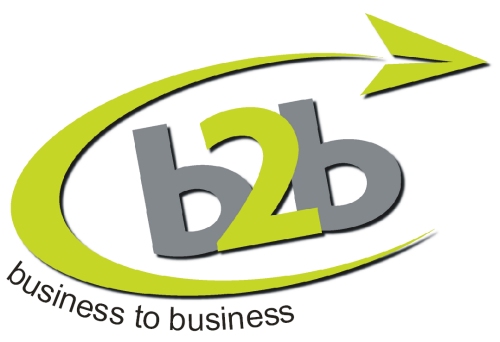 Ejemplo:
Toda empresa que compre por internet realiza el Modelo de Business to business
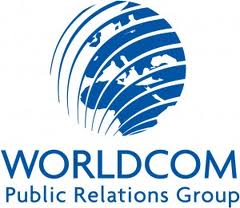 C2C: Consumer to Consumer
Definir una estrategia de cliente a cliente. Se utiliza este término para definir un modelo de negocio en la red que pretende relacionar comercialmente el usuario final con otro usuario final. Una estrategia C2C para Internet sería aquélla que define un negocio cuyo objetivo es facilitar la comercialización de productos y/o servicios entre particulares
Ejemplo:
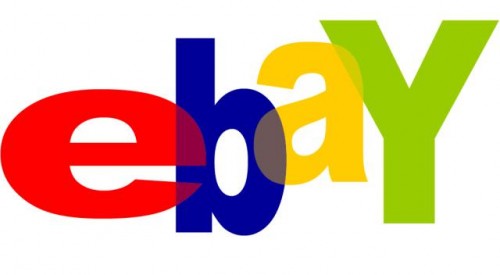 Sirviendo la empresa como mera intermediaria y cobrando por sus servicios. C2C también puede hacer referencia a las transacciones privadas entre consumidores que pueden tener lugar mediante el intercambio de correos electrónicos o el uso de tecnologías P2P (Peer-to-Peer).
C2B: Consumer to Business
Es el comercio electrónico modelo de negocio, en el que los consumidores pueden ofrecer productos y servicios a las empresas y las empresas les pagan. Este modelo de negocio es una inversión completa del modelo de negocio tradicional, donde las empresas ofrecen bienes y servicios a los consumidores
Ejemplo:
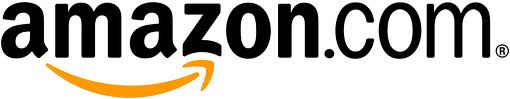 Podemos ver este ejemplo en blogs o foros de internet donde el autor ofrece un enlace a un negocio en línea para facilitar la compra de algún producto (como un libro en Amazon.com ), y el autor puede recibir los ingresos del afiliado de una venta exitosa. . .
B2I: Business to Investors
El concepto del "B2I" consiste en captar proyectos, analizarlos, corregirlos, estandarizarlos y así, con un formato único y previamente testeado, ponerlos a disposición de los inversores. La ventaja para los inversores, es que analizan proyectos que han sido "filtrados" y "mejorados" siendo presentados todos ellos con el mismo formato, lo que les facilita su estudio y análisis. 
	Todo el proceso se realiza principalmente desde Internet, así que en definitiva, el B2I son las transacciones realizadas a través de Internet entre las empresas y los inversores.
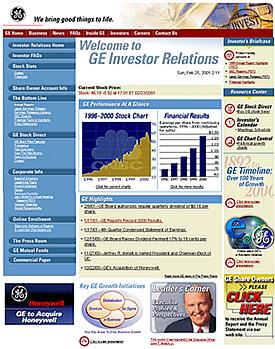 Ejemplo:
Proyecto en donde General Electric coloca en una pagina las transacciones que se pueden lograr hacer  entre esta empresa con el Inventor
Modelos e-Business 
(sin transacción 
monetaria)
B2E: Modelos intraempresas, portales corporativos
Es la relación comercial que se establece entre una empresa y sus propios empleados.

	Además el concepto se amplia a la propia gestión remota por parte del empleado de parte de sus responsabilidades dentro de los procesos de negocio de la empresa. Esto podría incluir facturación de comisiones de ventas, introducción de gastos de desplazamiento, etc.
Una empresa aérea puede ofrecer paquetes turísticos a sus empleados a través de su propia intranet y, además de sus ofertas puede incluir las de compañías aéreas asociadas
Ejemplo:
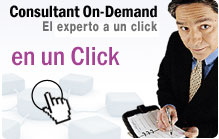 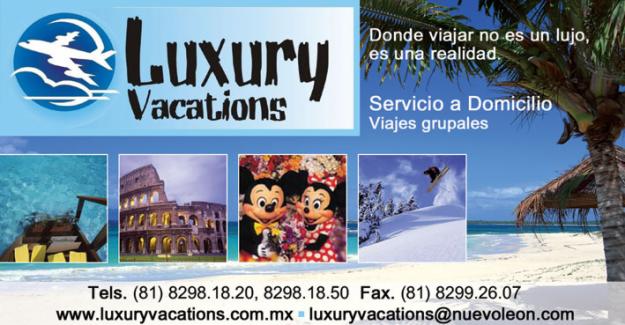 B2G: Gobierno electrónico
Consiste en optimizar los procesos de negociación entre empresas y el gobierno a través del uso de Internet. Se aplica a sitios o portales especializados en la relación con la administración pública. En ellos las instituciones oficiales (ayuntamientos, diputaciones...) pueden ponerse en contacto con sus proveedores, y estos pueden agrupar ofertas o servicios Podríamos llamarlos de "empresa a Administración".
Ejemplo:
Uno de los casos más importantes en Latinoamérica corresponde al desarrollo generado por el Gobierno de Chile a través de su programa Chile Compra (www.chileproveedores.cl)
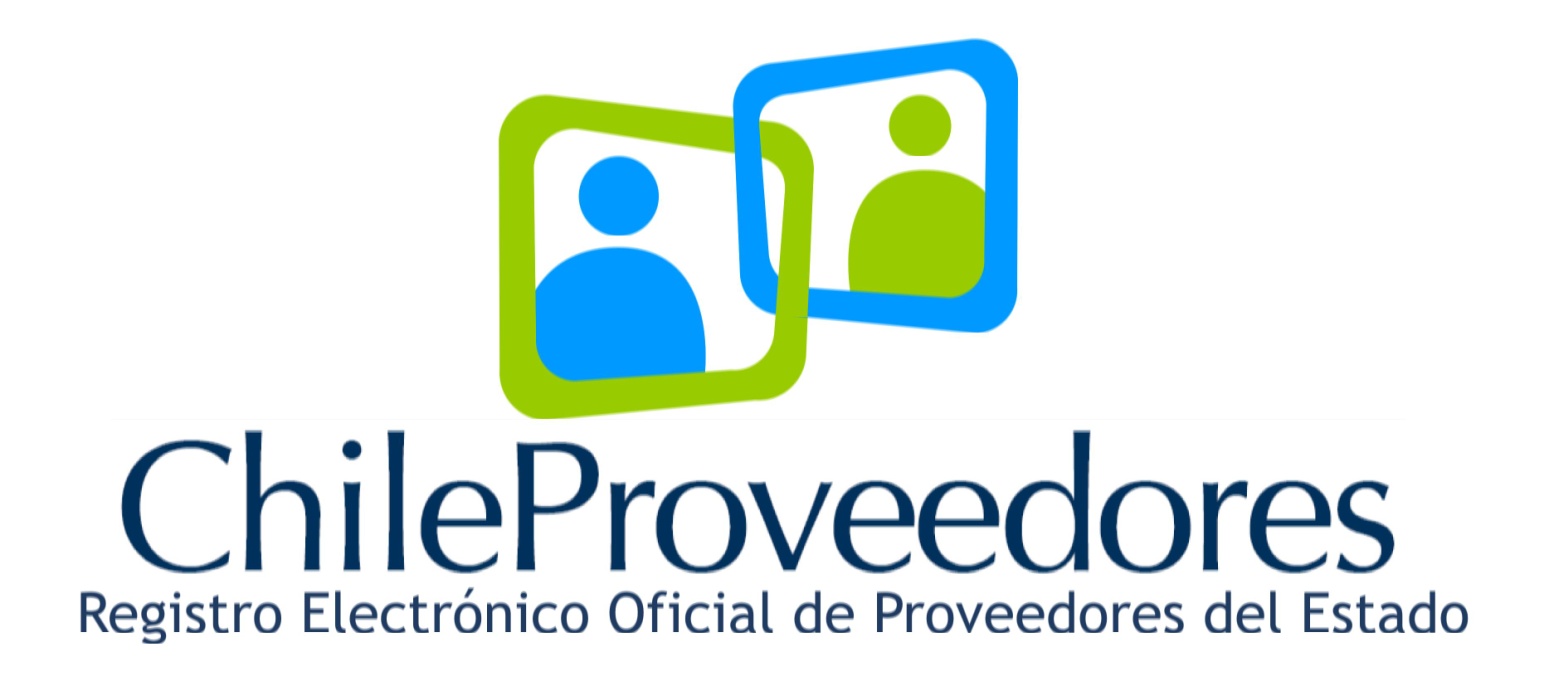 Modelos Basados 
en la Tecnología
P2P: Peer to peer
Es una red de computadoras en la que todos o algunos aspectos funcionan sin clientes ni servidores fijos, sino una serie de nodos que se comportan como iguales entre sí. Es decir, actúan simultáneamente como clientes y servidores respecto a los demás nodos de la red.
Ejemplo:
Descarga de programas hacia tu PC.
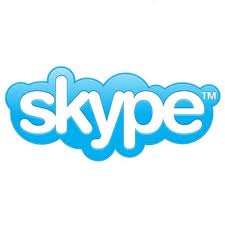 Todas las transacciones a nivel de poder ser ejecutadas desde un teléfono móvil u otro dispositivo inalámbrico móvil.
Ejemplo:
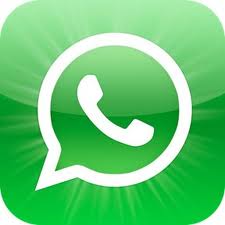 1. Localización (GPS).
2. Comercio Electrónico.
3. Navegación Web.
4. Multimedia.
5. Entretenimiento y ocio.
6. Juegos.
7. Banca.
8. Transacciones financieras tales como débito o crédito.
9. transacciones
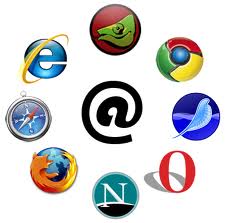